PRAWO ADMINISTRACYJNE
Dr Małgorzata Kozłowska
Instytut Nauk Administracyjnych
Zakład Prawa Administracyjnego
Plan ZAJĘĆ
Pojęcie źródeł prawa administracyjnego,
Cechy źródeł prawa administracyjnego,
Źródła prawa administracyjnego w świetle regulacji Konstytucji,
Rodzaje źródeł prawa administracyjnego,
Źródła prawa administracyjnego powszechnie obowiązującego,
Rozporządzenie jako źródło prawa administracyjnego.
Źródła prawa wewnętrznego,
Niezorganizowane źródła prawa administracyjnego,
Orzecznictwo sądów i trybunałów jako źródło prawa administracyjnego, prawo sędziowskie.
POJĘCIE ŹRÓDEŁ PRAWA ADMINISTRACYJNEGO
w znaczeniu formalnym: formy, w jakich przejawia się obowiązujące prawo, akt w którym zawarte są normy prawne, np. Konstytucja, ustawy, rozporządzenia,
w znaczeniu materialnym: czynniki wpływające na treść norm prawnych lub źródła określające pochodzenie norm, np. wola narodu,
w znaczeniu poznawczym: źródła poznania prawa, tj. publikatory zawierające autentyczną treść norm prawnych, np. Dz.U.,
wszelkie drogi prawne tworzenia prawa, sposoby w jaki się prawo tworzy, zmienia, utrzymuje.
CECHY Źródeł prawa administracyjnego
brak kodyfikacji kompleksowej (skodyfikowana wyłącznie procedura),
wielość i różnorodność źródeł prawa administracyjnego,
niejednolitość źródeł – wyodrębnianie działów kompleksowych w ramach w ramach szeroko rozumianego prawa administracyjnego,
cześć źródeł prawa pochodzi wprost od
	administracji publicznej,
charakteryzują się hierarchicznością,
mają charakter powszechnie obowiązujący oraz lokalny,
występują pozakonstytucyjne źródła prawa, np. akty kierownictwa wewnętrznego
Źródła prawa Administracyjnego w świetle konstytucji
Art.  87. Konstytucji [Źródła prawa powszechnie obowiązującego] 
1. Źródłami powszechnie obowiązującego prawa Rzeczypospolitej Polskiej są: Konstytucja, ustawy, ratyfikowane umowy międzynarodowe oraz rozporządzenia.
2. Źródłami powszechnie obowiązującego prawa Rzeczypospolitej Polskiej są na obszarze działania organów, które je ustanowiły, akty prawa miejscowego.
Źródła prawa Administracyjnego w świetle konstytucji
Art.  93 Konstytucji [Źródła prawa wewnętrznie obowiązującego] 
1. Uchwały Rady Ministrów oraz zarządzenia Prezesa Rady Ministrów i ministrów mają charakter wewnętrzny i obowiązują tylko jednostki organizacyjnie podległe organowi wydającemu te akty.
2. Zarządzenia są wydawane tylko na podstawie ustawy. Nie mogą one stanowić podstawy decyzji wobec obywateli, osób prawnych oraz innych podmiotów.
3. Uchwały i zarządzenia podlegają kontroli co do ich zgodności z powszechnie obowiązującym prawem.

Art.  94 Konstytucji [Akty prawa miejscowego] 
	Organy samorządu terytorialnego oraz terenowe organy administracji rządowej, na podstawie i w granicach upoważnień zawartych w ustawie, ustanawiają akty prawa miejscowego obowiązujące na obszarze działania tych organów. Zasady i tryb wydawania aktów prawa miejscowego określa ustawa.
Źródła prawa Administracyjnego w świetle konstytucji
system zamknięty źródeł prawa administracyjnego - dotyczy aktów prawa powszechnie obowiązującego, który jest określony w Konstytucji, prawo określa co może być prawem powszechnie obowiązującym,
	Zamknięty system prawa nie całkowicie odpowiada specyfice prawa administracyjnego.
system otwarty dotyczy aktów prawa wewnętrznego – Konstytucja jedynie częściowo wymienia akty prawa wewnętrznego.
RODZAJE ŹRÓDEŁ PRAWA ADMINISTRACYJNEGO
Źródła prawa powszechnie obowiązującego
Konstytucja
Umowy międzynarodowe
Ustawy
Rozporządzenia
Akty prawa miejscowego
RODZAJE ŹRÓDEŁ PRAWA ADMINISTRACYJNEGO
Źródła prawa wewnętrznego
wymienione w Konstytucji
zarządzenia Prezydenta
zarządzenia Prezesa Rady Ministrów
zarządzenia Ministrów
uchwały Rady Ministrów
nie wymienione bezpośrednio w Konstytucji
regulaminy
statuty
okólniki i inne
RODZAJE ŹRÓDEŁ PRAWA ADMINISTRACYJNEGO
Źródła niezorganizowane
odesłania i normy pozaprawne stosowane przez administrację
zwyczaj
doktryna
orzecznictwo
Źródła prawa ADMINISTRACYJNEGO POWSZECHNIE OBWIĄZUJĄCEGO
KONSTYTUCJA 
Art. 8 ust. 2 Konstytucji – zasada
bezpośredniego stosowania Konstytucji 
Od strony negatywnej – przestrzeganie, czyli nie podejmowanie działań sprzecznych z Konstytucją; 
Od strony pozytywnej – podejmowanie działań zmierzających do realizacji poszczególnych norm Konstytucji. 
Polega także na interpretacji tych norm przez Ustawodawcę przy tworzeniu prawa.
Źródła prawa ADMINISTRACYJNEGO POWSZECHNIE OBWIĄZUJĄCEGO
Problem z bezpośrednim stosowaniem Konstytucji przez organy administracji publicznej, bowiem organy podlegają ustawom oraz podejmują działania w ramach struktury administracji publicznej,
Możliwe współstosowanie norm Konstytucji.
Źródła prawa ADMINISTRACYJNEGO POWSZECHNIE OBWIĄZUJĄCEGO
USTAWA - zgodnie z zasadą praworządności stanowi podstawę i granice działania organów administracji publicznej.
Obowiązuje bezpośrednio, tj. bez konieczności posiłkowania się normami zawartymi w aktach wykonawczych,
Podmioty zewnętrzne wobec administracji mogą określać swoje obowiązki oraz prawa na podstawie ustawy,
Konstytucja określa, jaka problematyka może być regulowana wyłącznie za pomocą ustawy: 
ograniczenia konstytucyjnych  praw i wolności jednostki; 
samorząd terytorialny;
podatki; 
informacja publiczna oraz informacja o obywatelach ;
Źródła prawa ADMINISTRACYJNEGO POWSZECHNIE OBWIĄZUJĄCEGO
UMOWA MIĘDZYNARODOWA
Ratyfikowana umowa międzynarodowa jest częścią krajowego systemu prawa,
Art. 9 Konstytucji – Rzeczpospolita Polska przestrzega wiążącego ją
Prawa międzynarodowego,
Art.  91 Konstytucji [Umowa międzynarodowa w krajowym
porządku prawnym] 
	1. Ratyfikowana umowa międzynarodowa, po jej ogłoszeniu w Dzienniku Ustaw Rzeczypospolitej Polskiej, stanowi część krajowego porządku prawnego i jest bezpośrednio stosowana, chyba że jej stosowanie jest uzależnione od wydania ustawy.
	2. Umowa międzynarodowa ratyfikowana za uprzednią zgodą wyrażoną w ustawie ma pierwszeństwo przed ustawą, jeżeli ustawy tej nie da się pogodzić z umową.
	3. Jeżeli wynika to z ratyfikowanej przez Rzeczpospolitą Polską umowy konstytuującej organizację międzynarodową, prawo przez nią stanowione jest stosowane bezpośrednio, mając pierwszeństwo w przypadku kolizji z ustawami.
Źródła prawa ADMINISTRACYJNEGO POWSZECHNIE OBWIĄZUJĄCEGO
Art. 89 Konstytucji [Ratyfikacja umów międzynarodowych]
1. Ratyfikacja przez Rzeczpospolitą Polską umowy międzynarodowej i jej wypowiedzenie wymaga uprzedniej zgody wyrażonej w ustawie, jeżeli umowa dotyczy:
pokoju, sojuszy, układów politycznych lub układów wojskowych,
wolności, praw lub obowiązków obywatelskich określonych w Konstytucji,
członkostwa Rzeczypospolitej Polskiej w organizacji międzynarodowej,
znacznego obciążenia państwa pod względem finansowym,
spraw uregulowanych w ustawie lub w których Konstytucja wymaga ustawy.
2. O zamiarze przedłożenia Prezydentowi Rzeczypospolitej do ratyfikacji umów międzynarodowych, których ratyfikacja nie wymaga zgody wyrażonej w ustawie, Prezes Rady Ministrów zawiadamia Sejm.
Źródła prawa ADMINISTRACYJNEGO POWSZECHNIE OBWIĄZUJĄCEGO
Art. 90 Konstytucji [Podstawy prawne przekazania organizacji
międzynarodowej lub organowi międzynarodowemu kompetencji
organów państwowych]
1. Rzeczpospolita Polska może na podstawie umowy międzynarodowej przekazać organizacji międzynarodowej lub organowi międzynarodowemu kompetencje organów władzy państwowej w niektórych sprawach.
2. Ustawa wyrażająca zgodę na ratyfikację umowy międzynarodowej, o której mowa w ust. 1, jest uchwalana przez Sejm większością 2/3 głosów w obecności co najmniej połowy ustawowej liczby posłów oraz przez Senat większością 2/3 głosów w obecności co najmniej połowy ustawowej liczby senatorów.
3. Wyrażenie zgody na ratyfikację takiej umowy może być uchwalone w referendum ogólnokrajowym
4. Uchwałę w sprawie wyboru trybu wyrażenia zgody na ratyfikację podejmuje Sejm bezwzględną większością głosów w obecności co najmniej połowy ustawowej liczby posłów.
Źródła prawa ADMINISTRACYJNEGOPOWSZECHNIE OBWIĄZUJĄCEGO
ROZPORZĄDZENIE
W teorii prawa rozporządzenie jest aktem wydawanym przez kompetentne organy na podstawie ustaw i dla ich wykonania. 
Upoważnienie ustawowe do wydania rozporządzenia.
W treści rozporządzenia musi zostać zawarta podstawa prawna, to znaczy określenie na podstawie, jakiej ustawy dane rozporządzenie zostaje wydane i czego dotyczy. Oznacza to podanie dokładnego artykułu a nie jedynie tytułu ustawy. Przepisy zawarte rozporządzeniu muszą być zgodne zarówno z ustawą, na podstawie której rozporządzenie zostało wydane, jak i z przepisami zawartymi w konstytucji oraz ratyfikowanymi umowami międzynarodowymi.
Źródła prawa ADMINISTRACYJNEGOPOWSZECHNIE OBWIĄZUJĄCEGO
Podmioty uprawnione do wydania rozporządzenia: 
Prezydent RP (art. 142 ust. 1 Konstytucji RP)
Rada Ministrów ( art. 146 ust. 4 pkt 2 Konstytucji RP)
Prezes Rady Ministrów (art. 148 ptk 3 Konstytucji RP)
Ministrowie kierujący działem administracji rządowej ( art. 149 ust. 2 Konstytucji RP)
Krajowa Rada Radiofonii I Telewizji (art. 213 ust. 2)
 Przewodniczący Komitetu Badań Naukowych
 Przewodniczących Komitetu Integracji Europejskiej

Uprawnienia tych dwóch ostatnich podmiotów wynikają z faktu, iż wchodzą one w skład Rady Ministrów, a co za tym idzie stosowane są wobec nich przepisy odnoszące się do ministra kierującego działem administracji rządowej czyli art. 147 ust. 4 i 149 ust. 3 Konstytucji RP.
Źródła prawa ADMINISTRACYJNEGOPOWSZECHNIE OBWIĄZUJĄCEGO
ROZPORZĄDZENIE Z MOCĄ USTAWY jest aktem prawnym, do którego wydania kompetencje posiada organ władzy wykonawczej. Rozporządzenie takie może zastępować ustawę. Zgodnie z art. 234 Konstytucji RP jedynym organem, który posiada kompetencje w zakresie wydawania rozporządzeń z mocą ustawy jest Prezydent. Uprawnienie takie przysługuje mu podczas stanu wojennego, gdy sejm nie ma możliwości zebrać się na posiedzeniu. Na wniosek rady Ministrów, Prezydent wydaje rozporządzenie, które ma charakter powszechnie obowiązującego prawa.
Źródła prawa ADMINISTRACYJNEGOPOWSZECHNIE OBWIĄZUJĄCEGO
AKTY PRAWA MIEJSCOWEGO
Termin ten odnosi się do przepisów prawnych obowiązujących jedynie na pewnej administracyjnie wyodrębnionej części państwa. 
Do ich stanowienia potrzebne jest ustawowe upoważnienie. Takie upoważnienie posiadają:
 organy stanowiące i kontrolne jednostek samorządu terytorialnego  uchwały, 
 organy wykonawcze jednostek samorządu terytorialnego  zarządzenia,
 terenowe organy administracji rządowej: wojewoda i organy administracji niezespolonej.
Źródła prawa ADMINISTRACYJNEGOPOWSZECHNIE OBWIĄZUJĄCEGO
Treść Konstytucji RP pozwala wyodrębnić podstawowe
elementy służące zdefiniowaniu współczesnego pojęcia akt
prawa miejscowego: 
jest to źródło prawa powszechnie obowiązującego;
obowiązuje powszechnie na obszarze działania organów które go ustanowiły (a więc lokalnie);
ma charakter podustawowy, tzn. jest stanowiony na podstawie i w granicach ustaw;
jest stanowiony przez organy samorządu terytorialnego lub terenowe organy administracji rządowej;
został ogłoszony (ogłoszenie na zasadach i w trybie określonym w ustawie jest warunkiem jego wejścia w życie). 
Vide: D. Dąbek Prawo miejscowe, Walters Kluwer, Warszawa 2015, s. 63.
ROZPORZĄDZENIE JAKO ŹRÓDŁO PRAWA ADMINISTRACYJNEGO
W teorii prawa rozporządzenie jest aktem wydawanym przez kompetentne organy na podstawie ustaw i dla ich wykonania. 

Warunkiem wydania rozporządzenia jest istnienie upoważnienia ustawowego zawartego w ustawie.

Warunkiem wejścia w życie rozporządzenia jest jego publikacja w Dzienniku Ustaw. 

Przepisy zawarte w rozporządzeniu muszą być zgodne zarówno z ustawą, na podstawie której rozporządzenie zostało wydane, jak i z przepisami zawartymi w Konstytucji oraz ratyfikowanymi umowami międzynarodowymi.
ROZPORZĄDZENIE JAKO ŹRÓDŁO PRAWA ADMINISTRACYJNEGOźródło: http://www1.rcl.gov.pl/sites/zalaczniki/artykul_12.pdf
ROZPORZĄDZENIE JAKO ŹRÓDŁO PRAWA ADMINISTRACYJNEGO
USTAWA
z dnia 21 czerwca 2001 r.
o dodatkach mieszkaniowych

Art.  9.  [Delegacja ustawowa - wnioski, deklaracje, wysokość ryczałtu na zakup opału] 
1.  Rada Ministrów, w drodze rozporządzenia, określi:
1) (utracił moc);
2) sposób ustalania wysokości ryczałtu na zakup opału;
3) wzór wniosku o przyznanie dodatku mieszkaniowego;
4) wzór deklaracji o dochodach gospodarstwa domowego.
2.  Rozporządzenie, o którym mowa w ust. 1, określa w szczególności:
1) szczegółowe rodzaje wydatków w gospodarstwach domowych najemców, członków spółdzielni
mieszkaniowych, właścicieli domów jednorodzinnych, właścicieli budynków i lokali mieszkalnych, osób zajmujących lokal mieszkalny bez tytułu prawnego i oczekujących na przysługujący im lokal zamienny lub najem socjalny lokalu oraz najemców i podnajemców opłacających czynsz wolny;
2) sposób ustalania i maksymalną wysokość ryczałtu na zakup opału dla gospodarstw domowych, których lokale mieszkalne nie są wyposażone w instalację doprowadzającą energię cieplną do celów ogrzewania, w instalację ciepłej wody oraz gazu przewodowego;
3) dane, które powinny być zawarte we wniosku o przyznanie dodatku mieszkaniowego, a w szczególności dotyczące osoby ubiegającej się o ten dodatek, zajmowanego lokalu mieszkalnego i jego technicznego wyposażenia oraz miesięcznych wydatków za ten lokal;
4) dane, które powinny być zawarte w deklaracji o dochodach, a w szczególności dane dotyczące osób wchodzących w skład gospodarstwa domowego, ich miejsca pracy bądź nauki oraz wysokość ich dochodu.
ROZPORZĄDZENIE JAKO ŹRÓDŁO PRAWA ADMINISTRACYJNEGO
ROZPORZĄDZENIE JAKO ŹRÓDŁO PRAWA ADMINISTRACYJNEGO
W teorii prawa rozporządzenie jest aktem wydawanym przez kompetentne organy na podstawie ustaw i dla ich wykonania. 

Warunkiem wydania rozporządzenia jest istnienie upoważnienia ustawowego zawartego w ustawie.

Warunkiem wejścia w życie rozporządzenia jest jego publikacja w Dzienniku Ustaw. 


W treści rozporządzenia musi zostać zawarta podstawa prawna, to znaczy określenie na podstawie, jakiej ustawy dane rozporządzenie zostaje wydane i czego dotyczy. Oznacza to podanie dokładnego artykułu a nie jedynie tytułu ustawy. Przepisy zawarte rozporządzeniu muszą być zgodne zarówno z ustawą, na podstawie której rozporządzenie zostało wydane, jak i z przepisami zawartymi w konstytucji oraz ratyfikowanymi umowami międzynarodowymi.
ŹRÓDŁA PRAWA WEWNĘTRZNEGO
ZARZĄDZENIA
Obowiązują jedynie jednostki podlegające organowi wydającemu zarządzenie,
Wydawane na podstawie ustawy,
Nie mogą regulować spraw wolności i obowiązków jednostek – nie mogą stanowić podstawy do wydania decyzji administracyjnych,
Nie mogą modyfikować prawa powszechnie obowiązującego,
Dookreślają normy zawarte w normach ustawowych – przedmiot zarządzeń jest określony w sposób ogólny w ustawie.
ŹRÓDŁA PRAWA WEWNĘTRZNEGO
UCHWAŁA
akty prawa wewnętrznego wydawane przez organy kolegialne, np. przez Radę Ministrów,

UWAGA: należy odróżnić uchwały wydawane przez organy
kolegialne jednostek samorządu terytorialnego, które mają
charakter powszechnie obowiązujący, ponieważ należą do norm
prawa miejscowego.

obowiązują jednostki poległe organizacyjnie podmiotowi wydającemu, 
ich przedmiotem mogą być sprawy kierownictwa wewnętrznego i polityki administracyjnej.
ŹRÓDŁA PRAWA WEWNĘTRZNEGO
REGULAMINY I STATUTY 
ich przedmiotem jest wewnętrzny ustrój i funkcjonowanie jednostek organizacyjnych administracji publicznej,
regulują one: 
podział pracy,
zakres czynności,
układ zależności organizacyjnej,
sposób koordynacji działań,
wewnętrzną kontrolę i nadzór,
powinny mięć upoważnienie ustawowe, 
wpływają pośrednio na realizację praw jednostek.
ŹRÓDŁA PRAWA WEWNĘTRZNEGO
OKÓLNIKI - pisma zawierające wskazówki, polecenia wydane przez organ administracyjny podległym mu organom.
Źródła niezorganizowane
ODESŁANIA I NORMY POZAPRAWNE STOSOWANE PRZEZ ADMINISTRACJĘ PUBLICZNĄ 
normy społeczne,
normy wiedzy. 
ZWYCZAJ - pozaprawny nawyk postępowania przestrzegany w praktyce w administracji, w podobnych sytuacjach i okolicznościach
nośnikiem zwyczaju są ludzie; 
zjawisko wewnątrz administracji,
związany z daną jednostką organizacyjną, 
jest określany przez praktykę oraz prawo; 
nie jest trwały – może ulec zmianie wraz ze zmianami w administracji/ w prawie.
DOKTRYNA
Źródła niezorganizowane
ORZECZNICTWO SĄDÓW I TRYBUNAŁÓW
zasada niezależności i niezawisłości sądów powoduje, iż każde orzeczenie sądowe stanowi osobny byt i nie może stanowić formalnej podstawy dla innych rozstrzygnięć,
braku mocy powszechnie obowiązującej, 
w przypadku ugruntowanej linii orzeczniczej stosowane przy podejmowaniu innych rozstrzygnięć w podobnych stanach - wcześniej wydane orzeczenia stanowią więc wskaźnik pozaprawny, pewną wykładnię, interpretację prawa, którą można się posługiwać,
Źródła niezorganizowane
orzeczenia Naczelnego Sądu Administracyjnego, Sądu Najwyższego i Wojewódzkich Sądów Administracyjnych stanowią w główne źródło orzecznictwa sądowego w sprawach administracyjnych, ponieważ dotyczą one najczęściej spraw spornych, regulują sprawy, w trakcie których zauważono występowanie luk prawnych, przez co pozwalają one na stosowanie tych orzeczeń w innych tego typu przypadkach.

	UWAGA: Organ administracyjny nie ma obowiązku stosować w trakcie wydawania rozstrzygnięcia z tych orzeczeń, jednakże naraża się on na niebezpieczeństwo, iż rozstrzygnięcie niezgodne z pewną linią orzecznictwa może być skutecznie zaskarżone.

pozwala na ujednolicenie prawa, co może skutkować szybszym i bardziej efektywnym działaniem administracji publicznej.
Źródła niezorganizowane
ORZECZNICTWO SĄDÓW I TRYBUNAŁÓW A PRAWO
SĘDZIOWSKIE
prawo sędziowskie w systemie prawa kontynentalnego nie istnieje, albowiem nie jest to system oparty o precedensy,
jest to zbiór orzecznictwa, który w systemie prawa nie ma mocy wiążącej, a tylko praktycznie oddziałuje na następne rozstrzygnięcia,
prawo sędziowskie może powstać tylko w ramach prawa ustawowego i występować tylko jako konkretyzujące i uzupełniające, a nie korygujące ustawy,
nazwa „prawo sędziowskie” jest umowna, nie jest to prawo, ale efekty działalności sądu uzupełniające prawo, sąd dokonuje wykładni normy prawnej, za pomocą której doprecyzowuje treść prawa  stanowionego.
Dziękuję za uwagę…
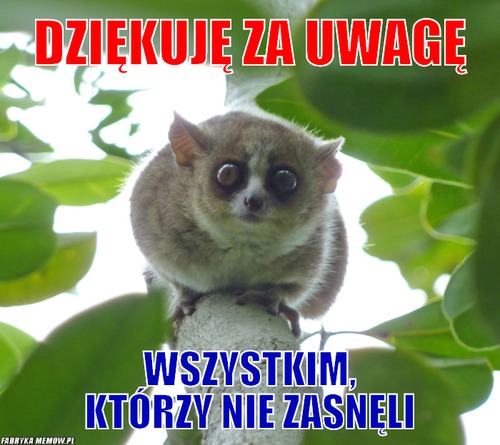 Dziękuję za uwagę
UWAGA…
Powyższa prezentacja- 36 kolejno
ponumerowanych slajdów- została
przygotowana wyłączanie w celach
ogólnoinformacyjnych i szkoleniowych. 

Małgorzata Kozłowska wszelkie prawa 
zastrzeżone.

Materiały szkoleniowe przekazane wyłącznie
do użytku wewnętrznego. Nie podlegają
rozpowszechnianiu.